РАБОТА Окружной Рабочей Группы по ЮЗАО                             по осуществлению общественного контроля                                                                                                                          за реализацией Региональной  программы по капитальному ремонту многоквартирных домов на территории ЮЗАО города  Москвы(2019г.)
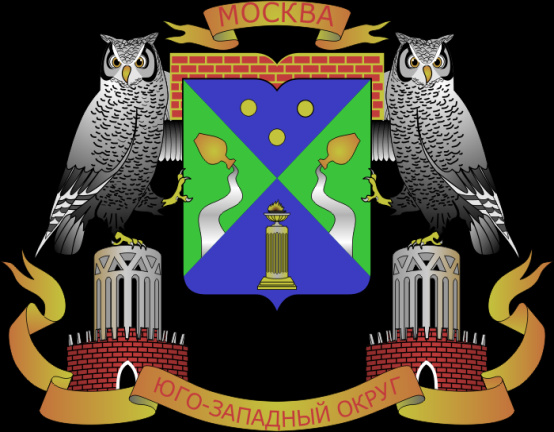 Руководитель Окружной рабочей группы 
 по ЮЗАО
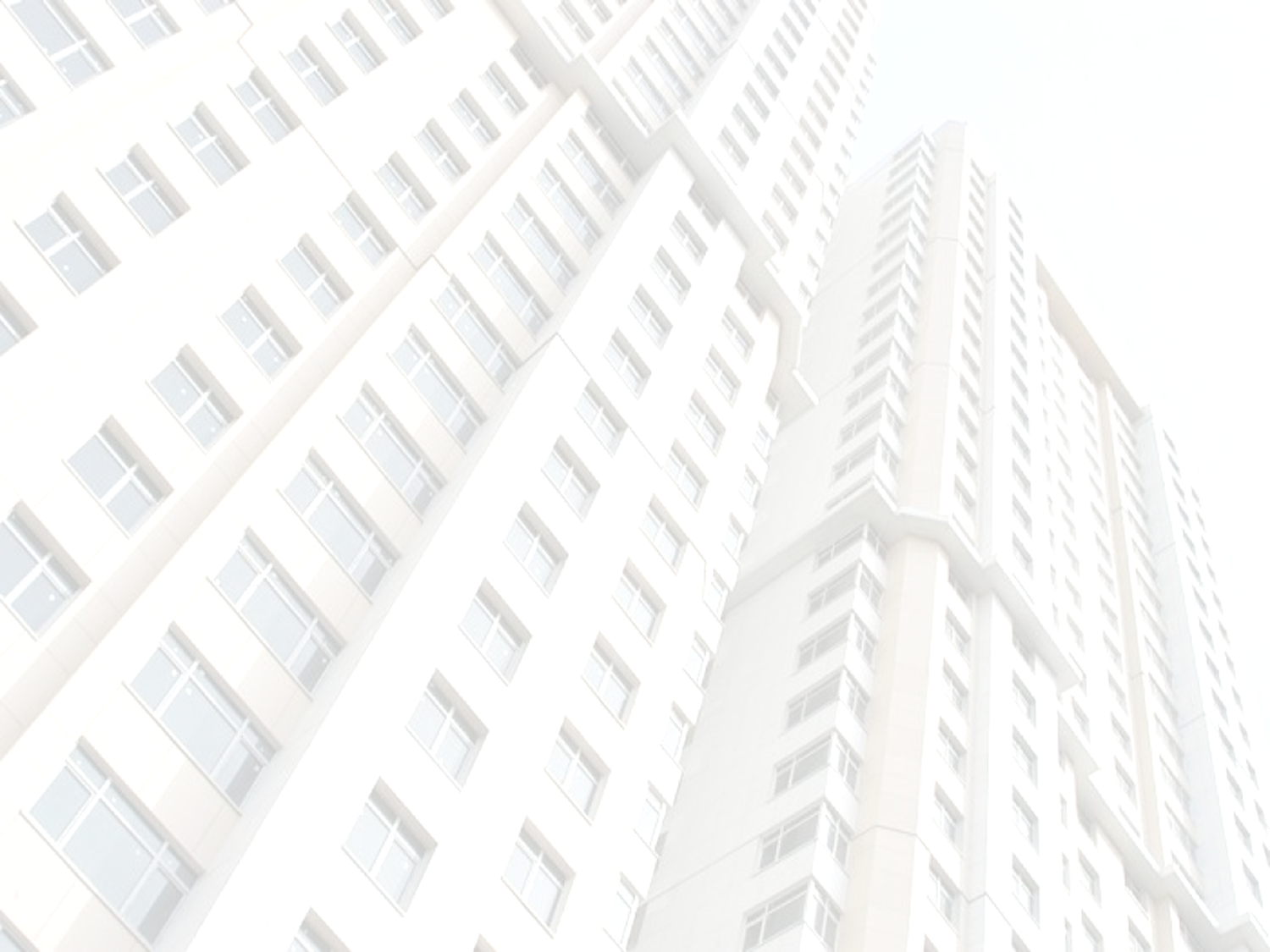 ЗАБЕЛИНА   
СВЕТЛАНА АЛЕКСЕЕВНА
Первый проректор МИТУ-МАСИ, 
Член экспертного совета по развитию гражданского образования и социализации обучающихся Комитета Государственной Думы по образованию и науке,
кандидат экономических наук,  доцент
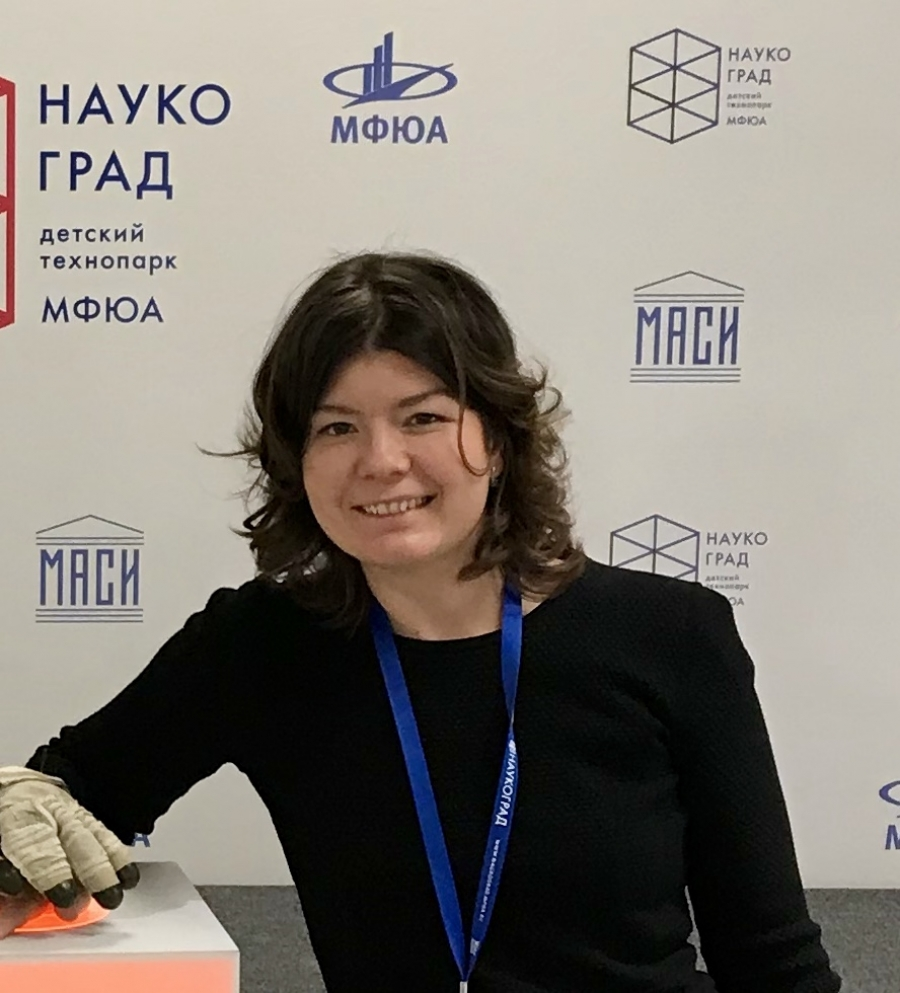 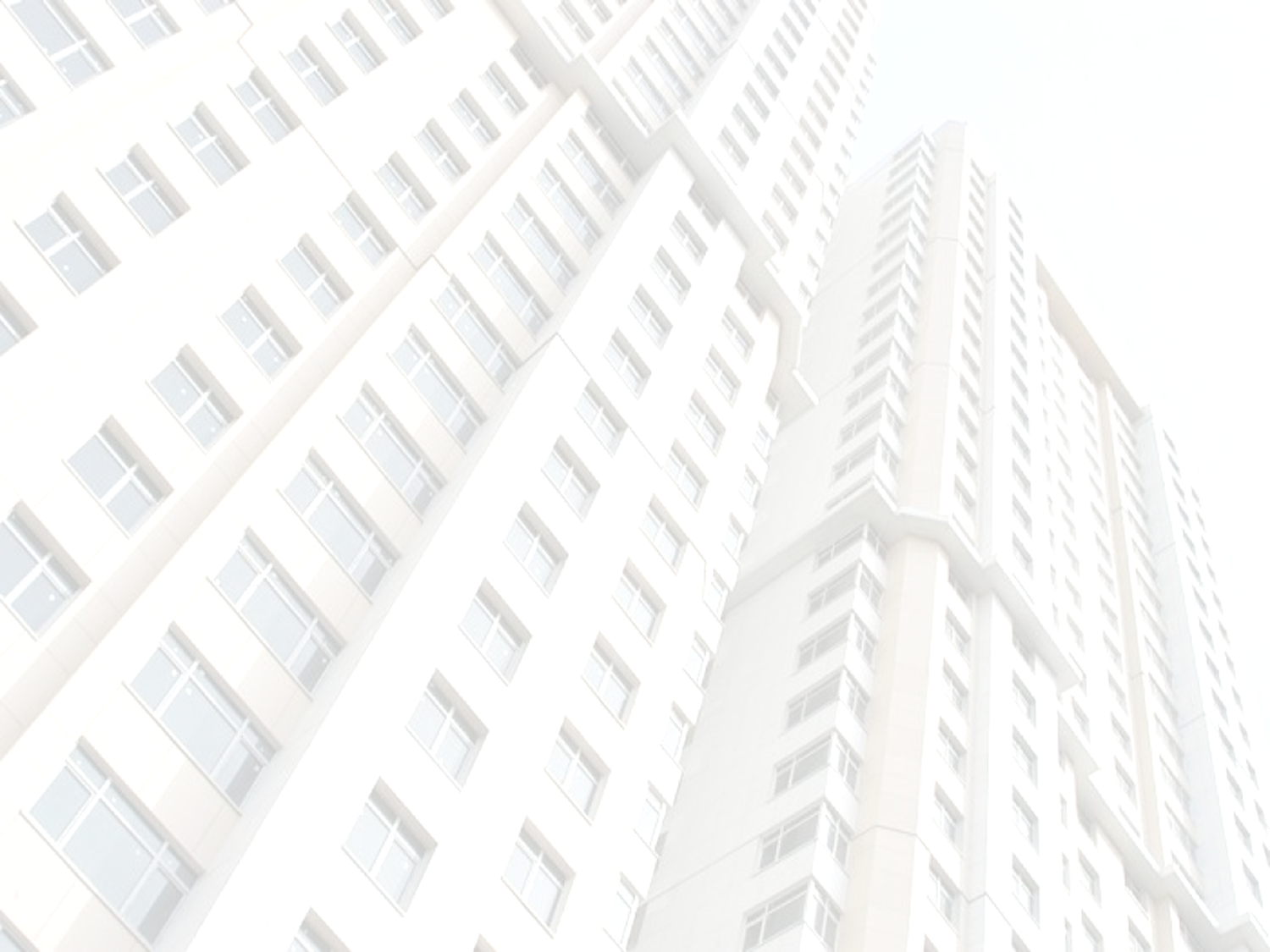 Структура Окружной рабочей группы
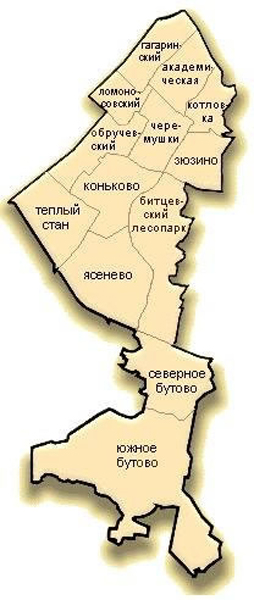 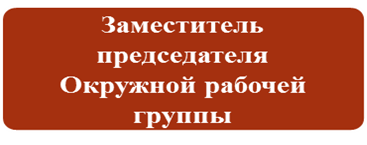 Члены Окружной рабочей группы по районам
Резервные члены Окружной рабочей группы по районам
Согласительная комиссия Окружной рабочей группы
ОСНОВНЫЕ НАПРАВЛЕНИЯ РАБОТЫОкружной рабочей группы по обеспечению общественного контроля
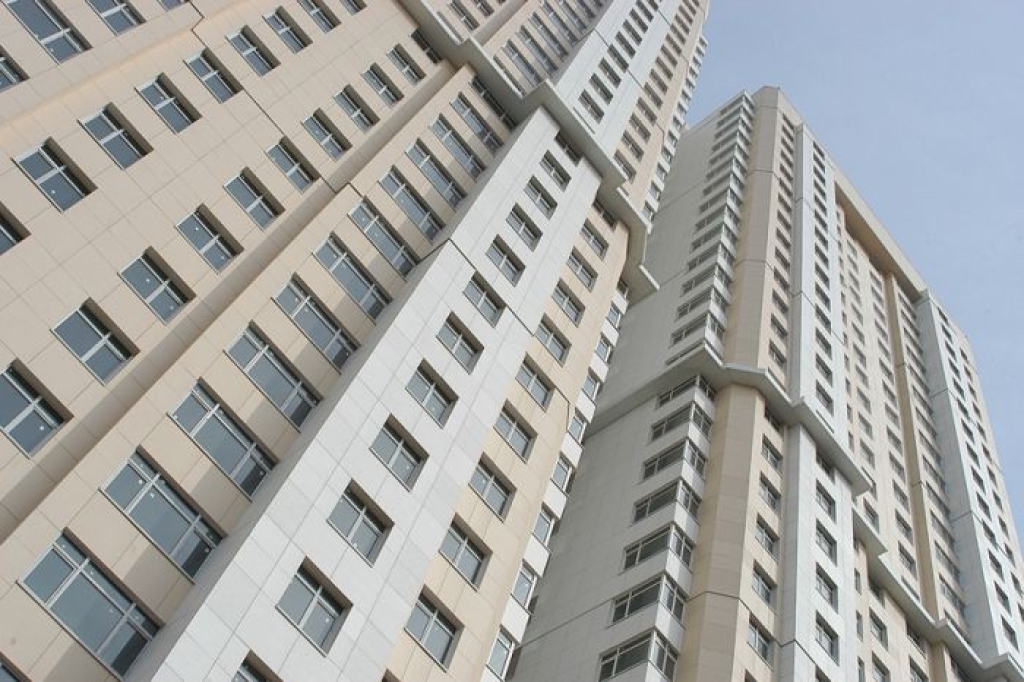 ОБЪЕКТЫ  КОНТРОЛЯ.Краткосрочный план 2019 года
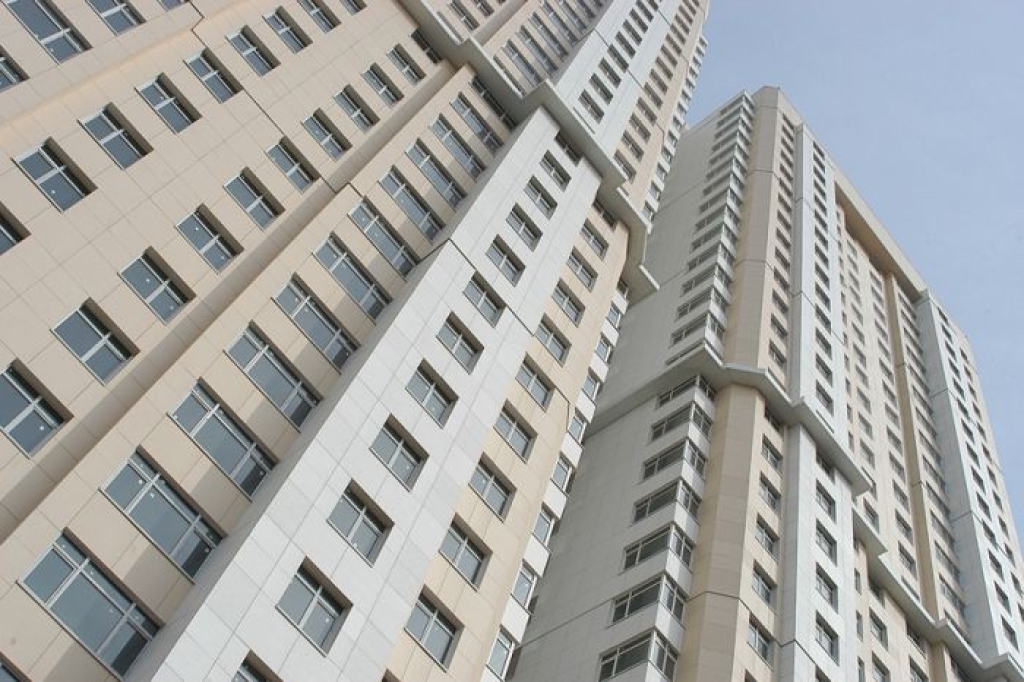 Были запланированы  и проводились работы по 
капитальному ремонту на 
259 многоквартирных домах, т.ч.:
Капитальный ремонт общего имущества   -177 многоквартирных домов  (68% от общего количества МКД );
Капитальный ремонт или замена  лифтового оборудования  245 лифтов по 22 адресам (8,5 %); 

Оценка соответствия требованиям Технического регламента Таможенного союза 259 лифтов по 60  адресам (23%).
Распределение объектов контроля по районам ЮЗАО
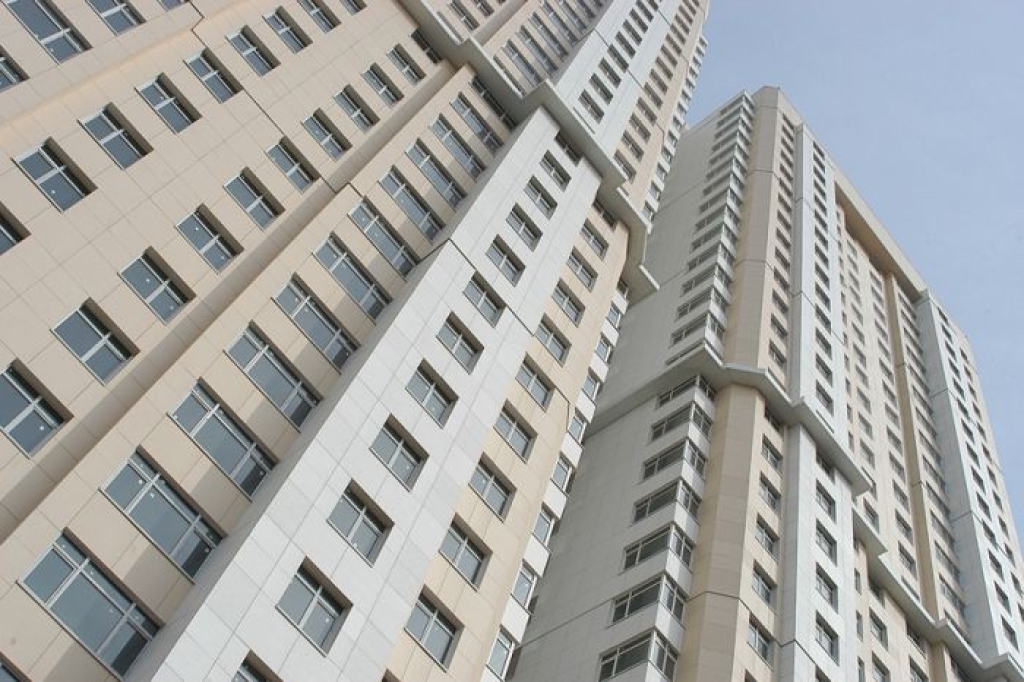 259 МКД
Количество МКД
Общественный контроль при реализации Региональной программы по капитальному ремонту многоквартирных домов на территории ЮЗАО
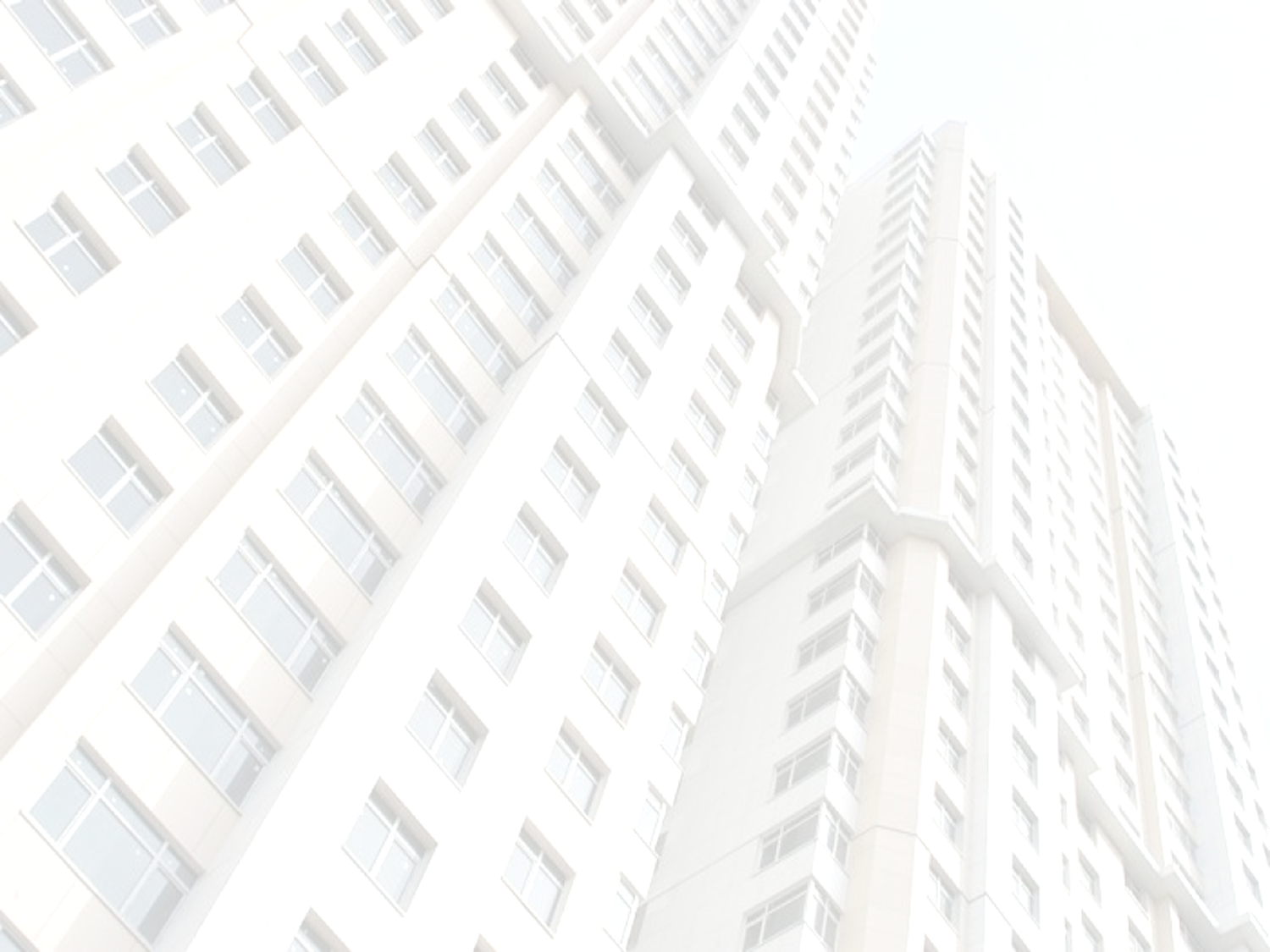 Общественный контроль
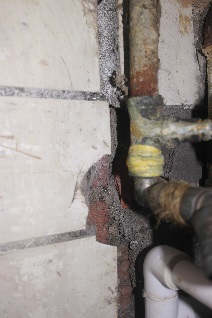 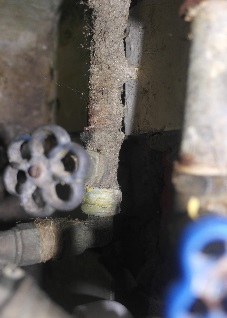 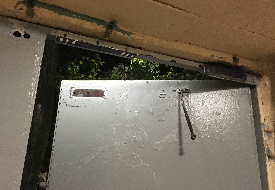 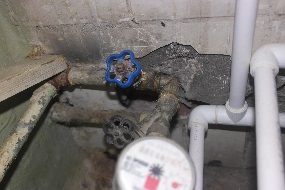 Работа по обращениям граждан
Проведение Согласительных комиссий
Проведение выборочных проверок сроков и качества работ на объектах капитального ремонта
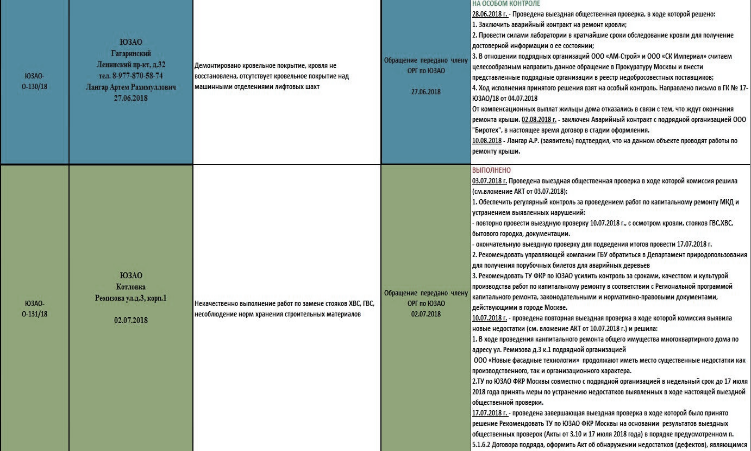 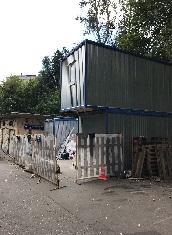 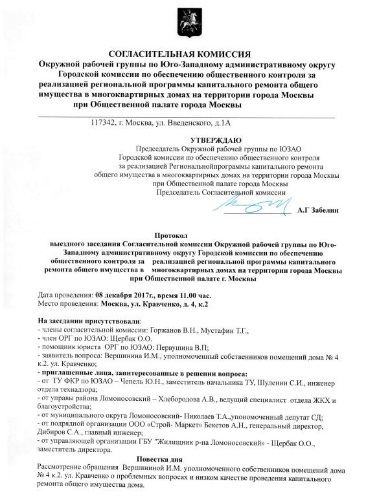 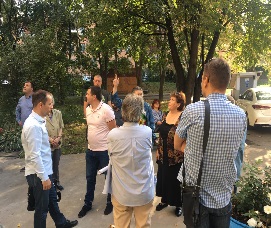 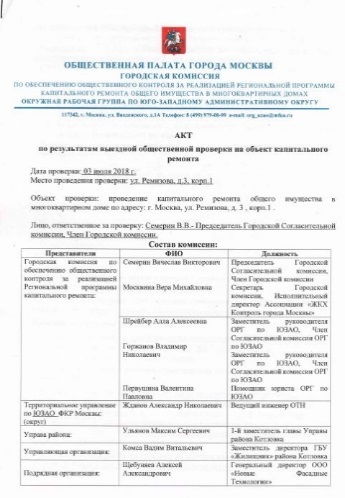 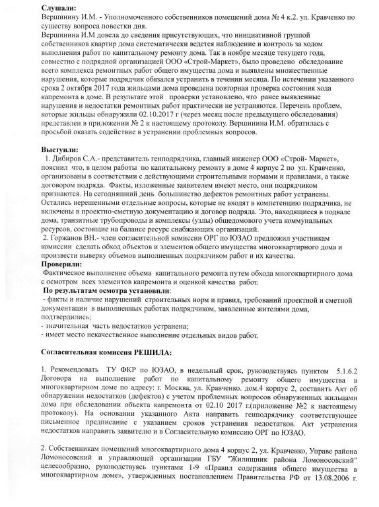 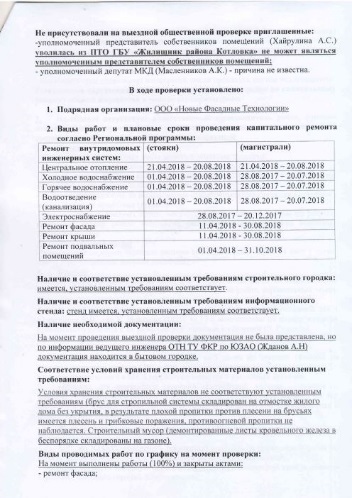 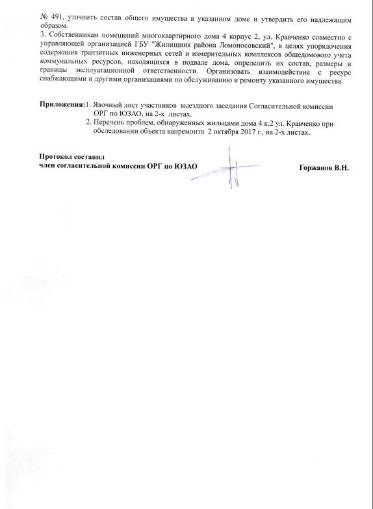 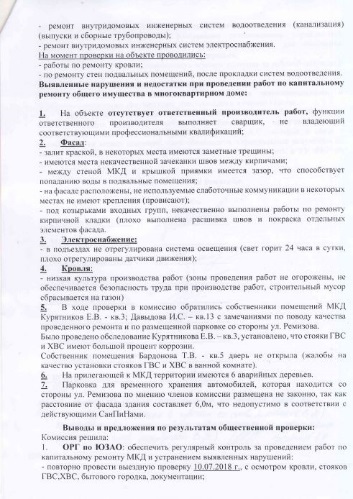 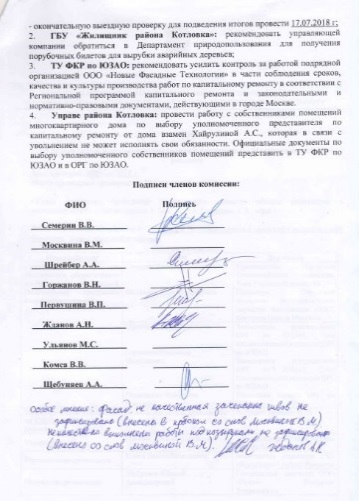 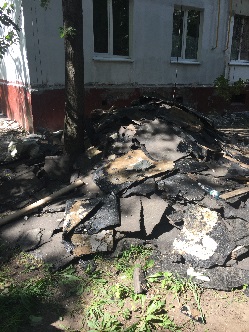 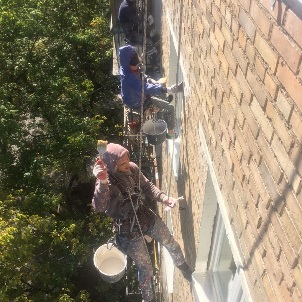 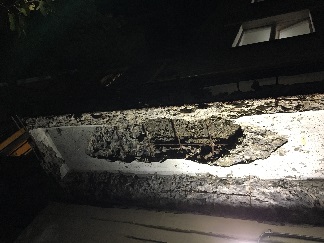 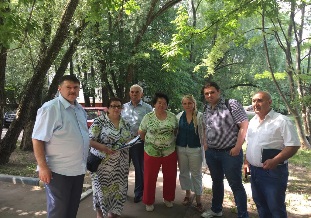 7
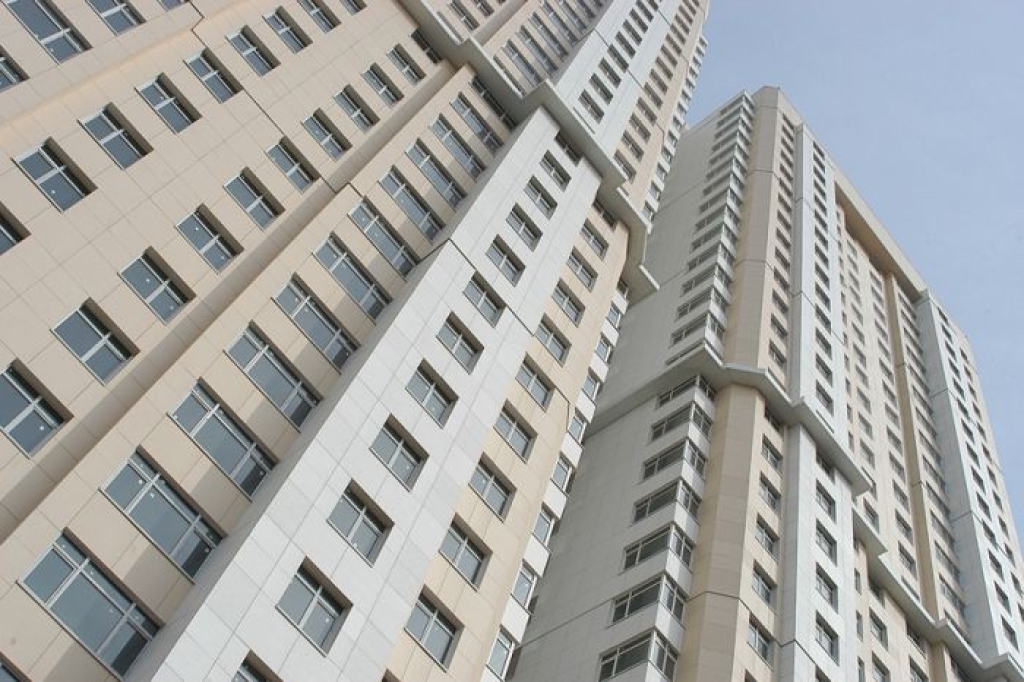 Работа с обращениями жителей ЮЗАО города Москвы
Работа с обращениями жителей является одним из основных направлений 
деятельности Окружной рабочей группы
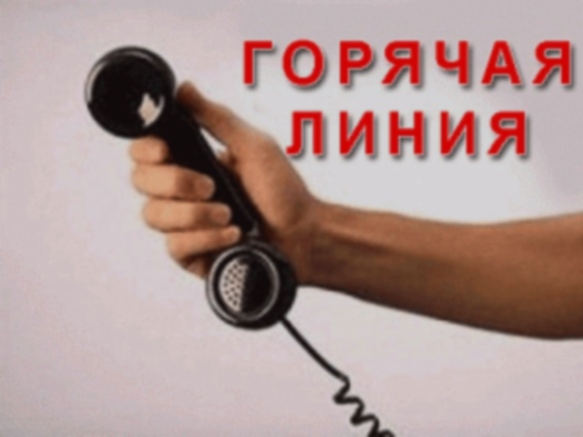 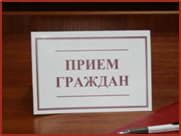 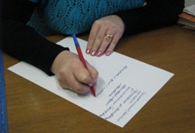 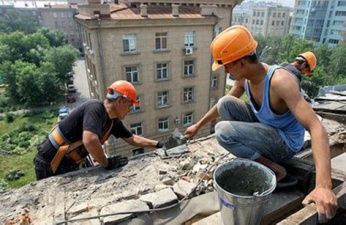 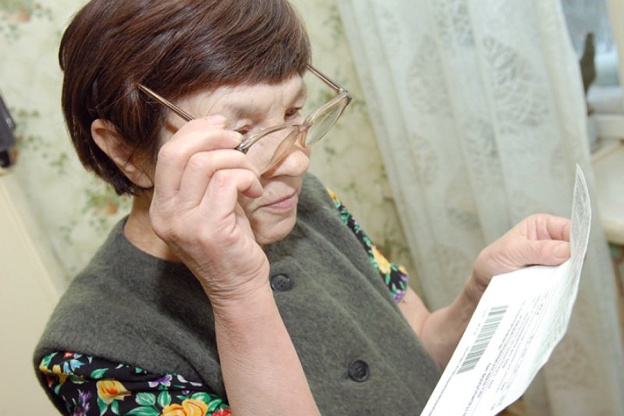 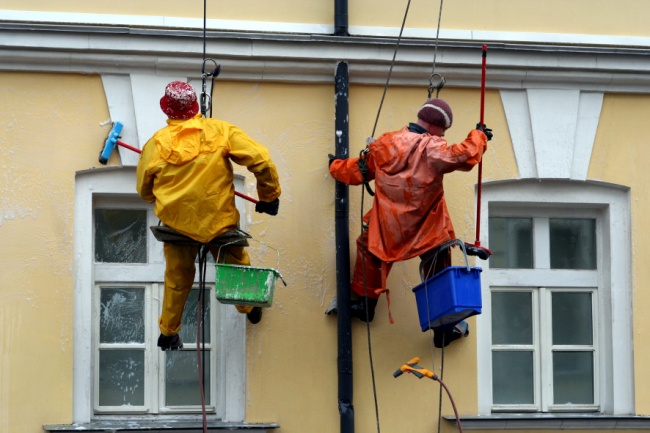 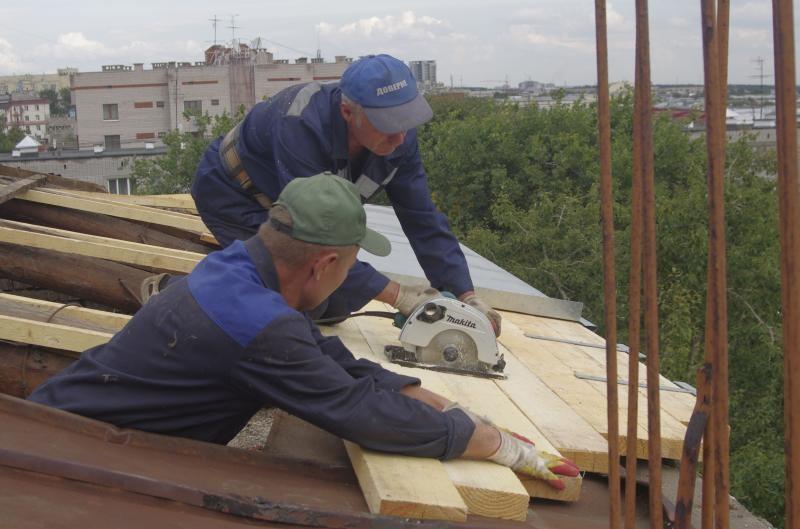 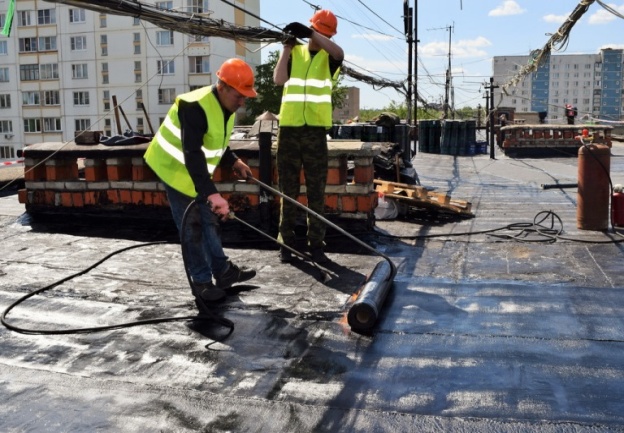 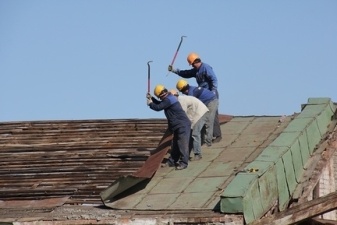 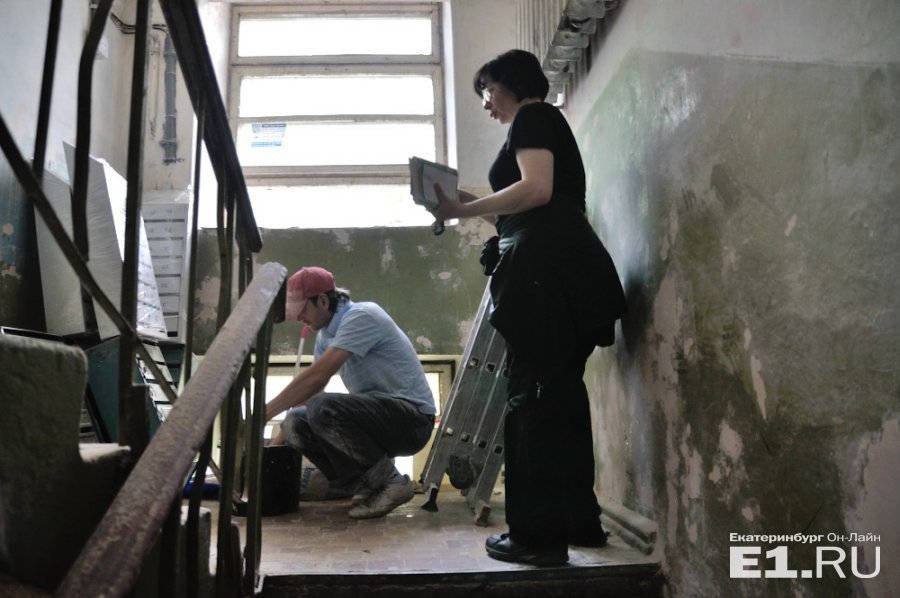 8
9
Распределение обращений жителей МКДв зависимости от видов работ по капитальному ремонту  на МКД(2018 г., 2019 г.)
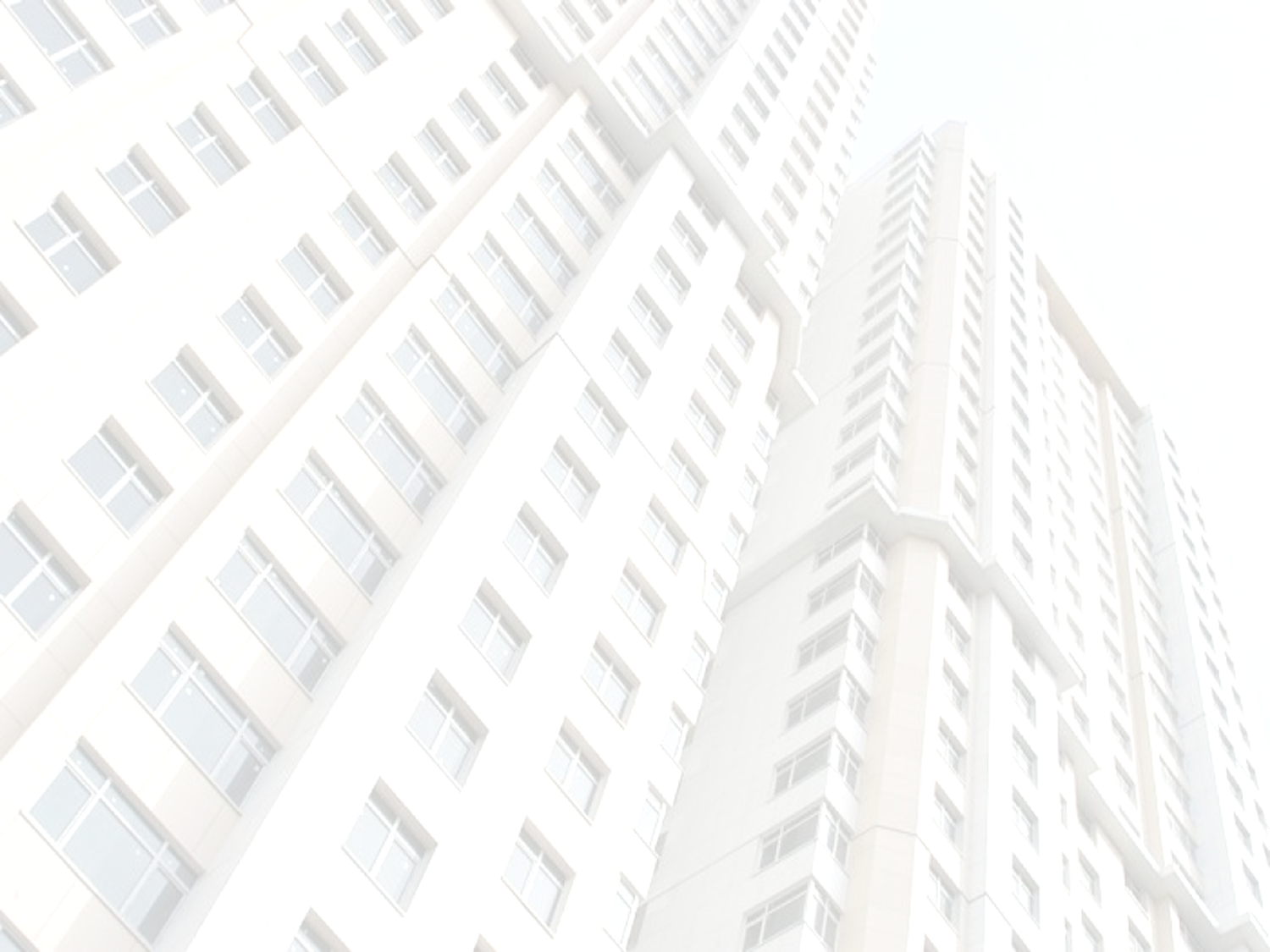 2019 г.
2018 г.
Тенденция снижения количества незакрытых обращений собственников помещений ( мая 2017г.  - декабрь  2019 г.)
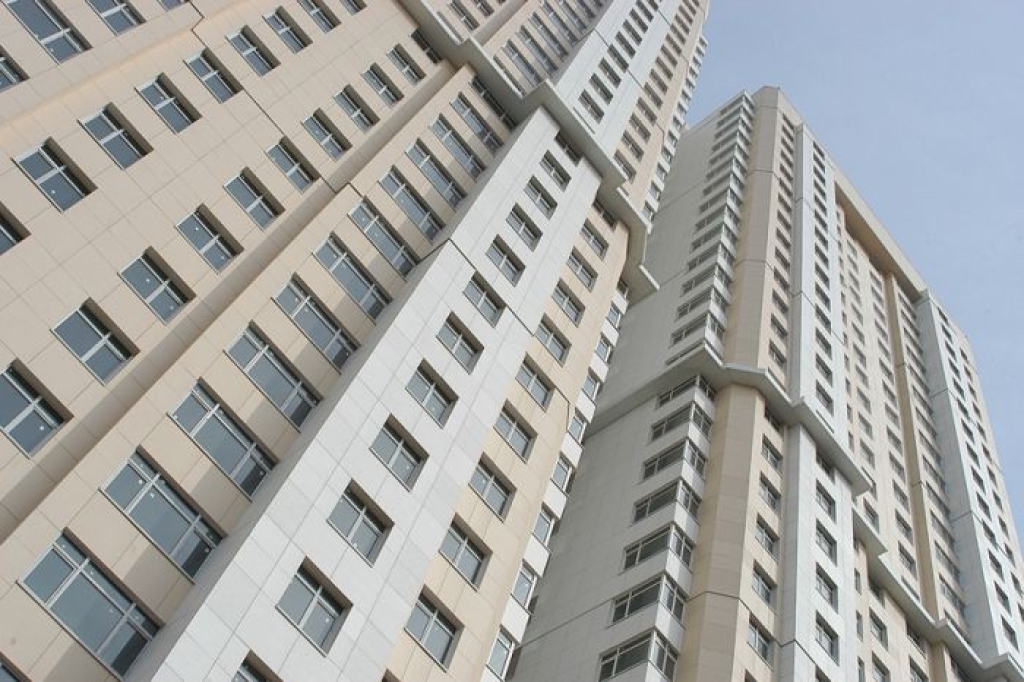 %
2018 год
2017 год
Замечания к проектным организациям
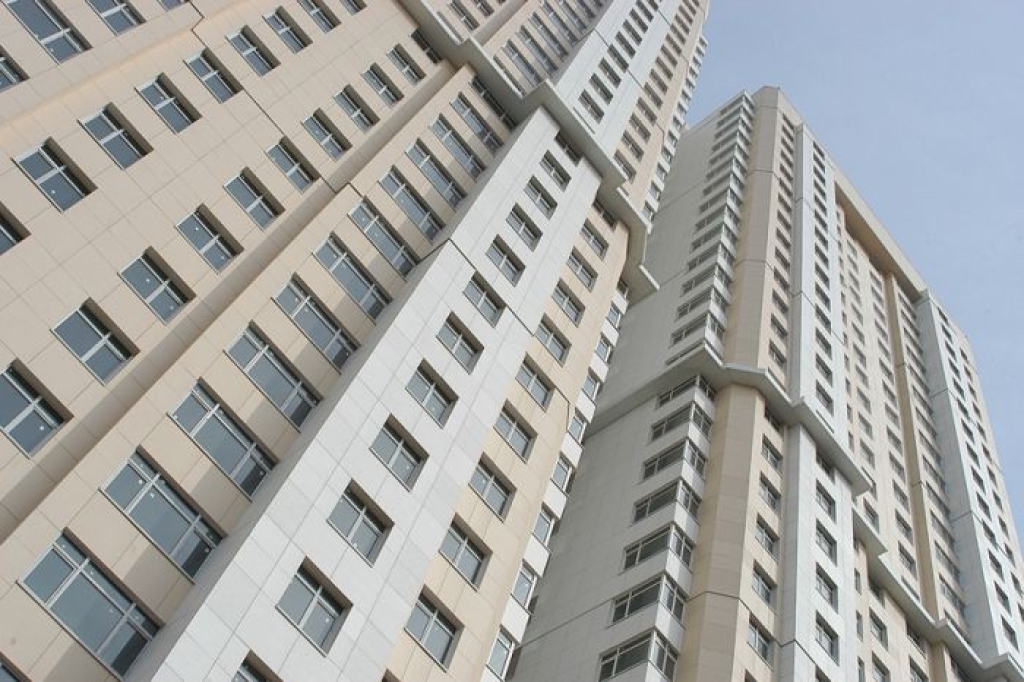 Некачественно проведенные обследования технического состояния зданий;
Неграмотные и/или неэффективные технические  и технологические решения;
Неправильно проведенные  тепло-технические и инженерные расчеты;  
Отсутствие авторского надзора  на объекте.
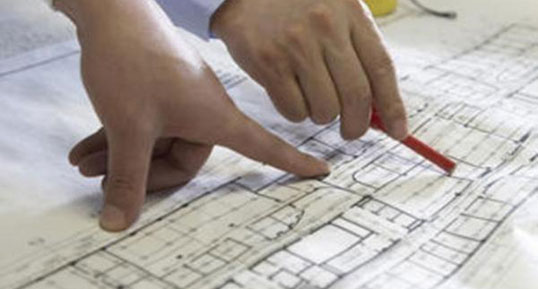 2019 г.
2018 г.
2017 г.
ООО «СК-38» 
(ООО «Гарант Систем»)
• Ул.Кедрова д.1 
• Ленинский проспект д.61/1
Официальных обращений не поступало
ООО «Гарант Систем»
• Проспект 60-летия Октября, д. 16, к. 1
ООО «Фарос»
• Ул.Гарибальди,д.26 кор.2 

ООО «Альфа-строй»
•Ул.М.Ульяновой д.3 кор.3
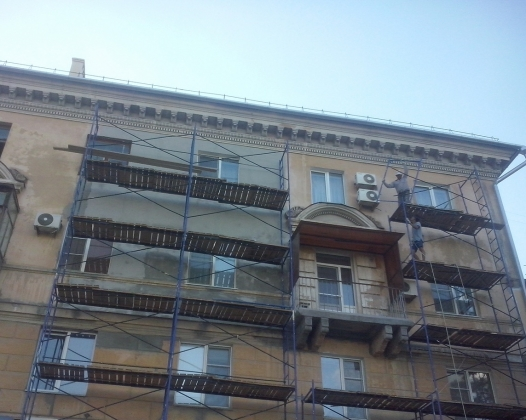 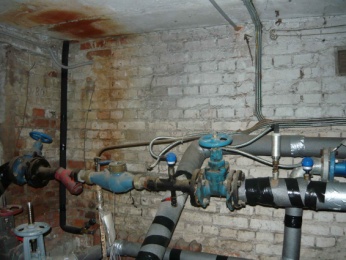 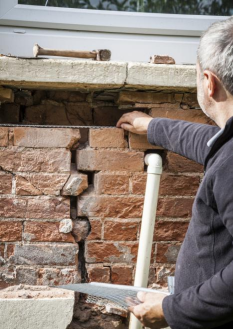 Замечания к подрядным организациям
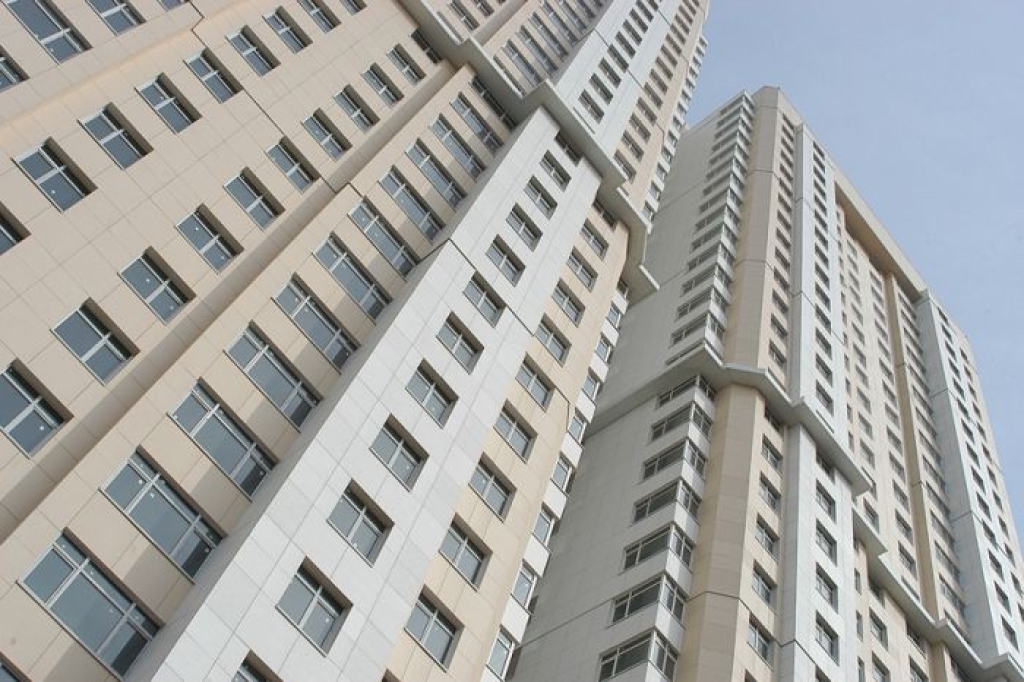 Нарекания на качество проведения работ, применяемых материалов и технологий

Низкий профессиональный 
уровень  привлекаемых 
работников 

Нарушение сроков  проведения  работ 

Несоблюдение правил охраны труда и 
техники безопасности при проведении
 работ 

Проведение строительно-монтаж работ с отступлением от ПСД
или по несоответствующей ПСД

Несоблюдение культуры производства работ по капитальному ремонту в соответствии с Региональной программой капитального ремонта и законодательными и нормативно-правовыми документами, действующими в городе Москве.
ООО «Лэндстрой»
• Ул.Нагорная д.27 корп.3 
ГБУ «Автомобильные дороги ЮЗАО»
• Ул.Вавилова д.44 к.4 
• Нахимовский проспект д.38
ООО «Гарант Систем»
• Ул.Шверника д.15 корп.1
• Ул.Профсоюзная д.9
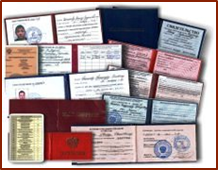 2017
ГБУ «Жилищник Гагаринского района»
• ул. Херсонская, д. 33
ООО «Вест-Пром»
• Университетский пр-кт, д.6, к.2
ООО «СК-Империал»
• Ленинский пр-кт, д. 32
ООО «СМУ ТЮМЕНЬСТРОЙ»
• ул. Профсоюзная, д.100
ООО «Новые фасадные технологии»
• ул. Ремизова, д.3, к.1
ООО «АЗС-Строй»
• проспект 60-летия, д.16, корп.1
2018
ООО «Кронос-Строй»
• Ул.Болотниковская д. 40 корп. 4
• Ломоносовский пр-т  д. 7 корп. 4
ООО «Альянс», ООО «СтройСервисРемонт»
• Ул.Введенского д.10 корп.2
2019
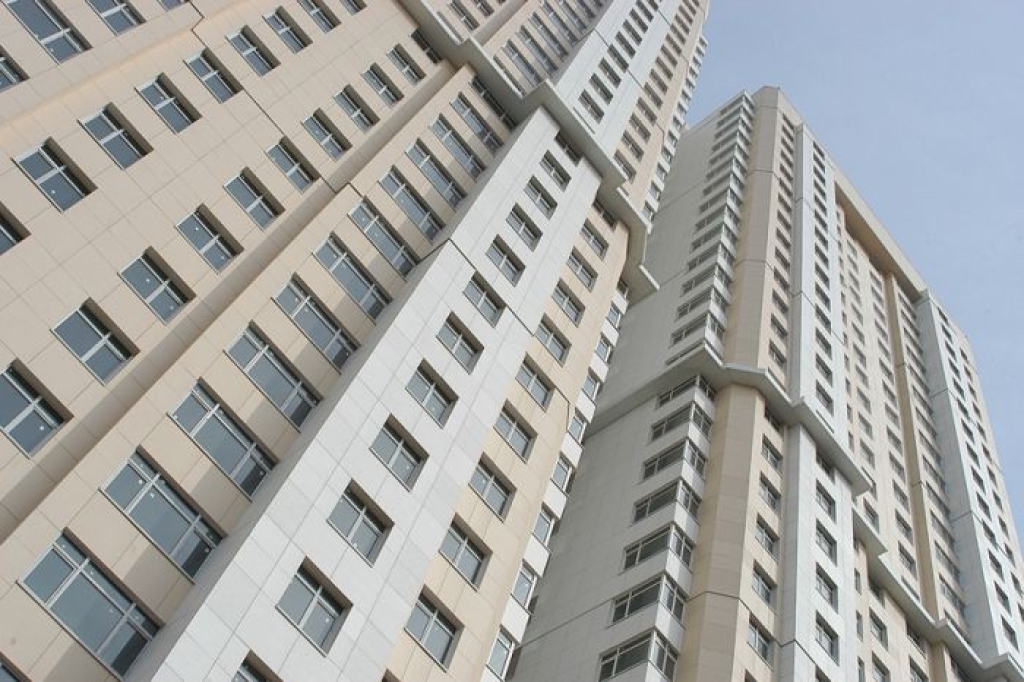 РАБОТА по ВЗАИМОДЕЙСТВИЮ Окружной рабочей группы ЮЗАО с другими структурами  города Москвы
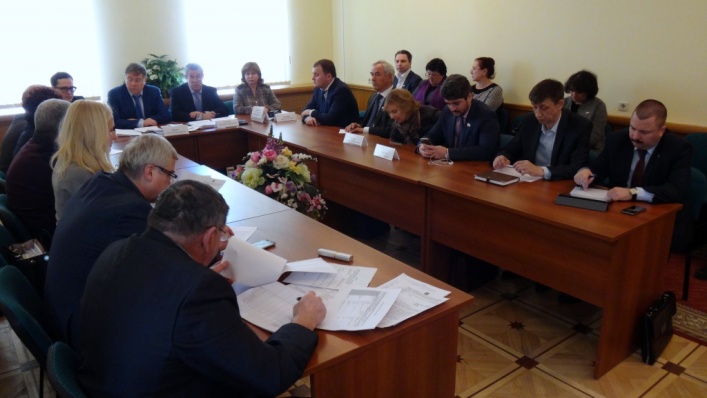 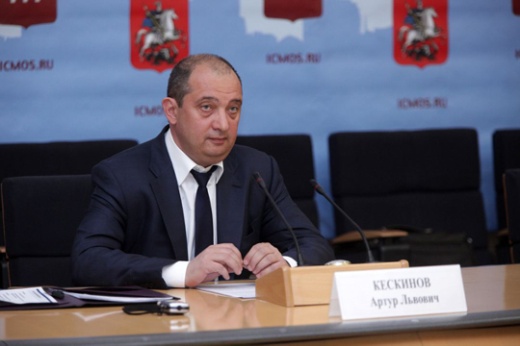 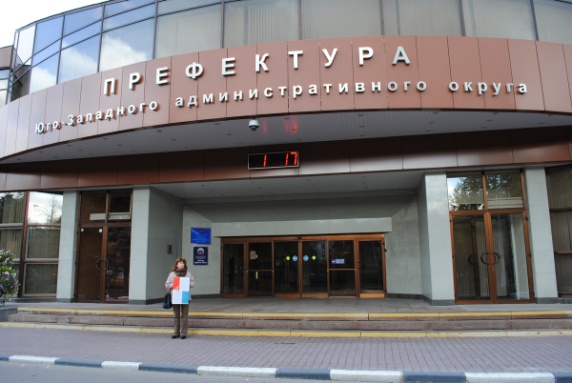 Районы Юго-Западного административного округа
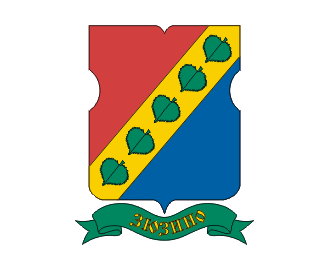 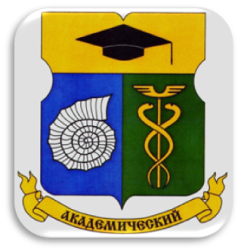 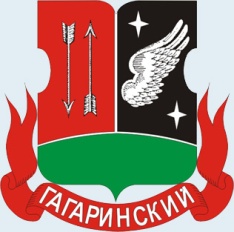 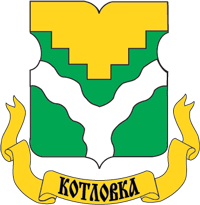 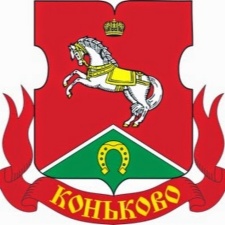 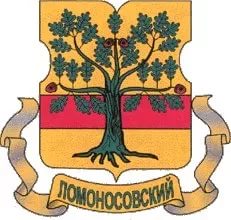 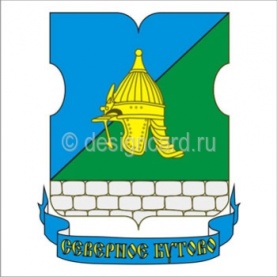 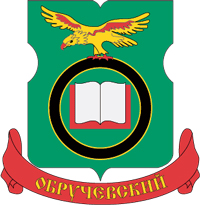 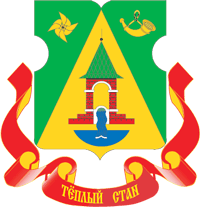 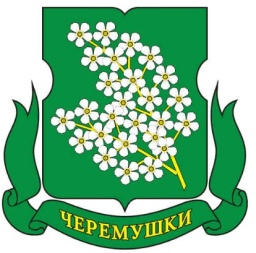 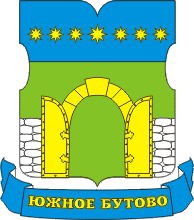 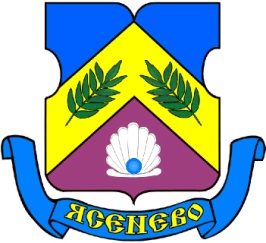 ОСНОВНЫЕ НАПРАВЛЕНИЯ ВЗАИМОДЕЙСТВИЯ Окружной Рабочей группы по ЮЗАО
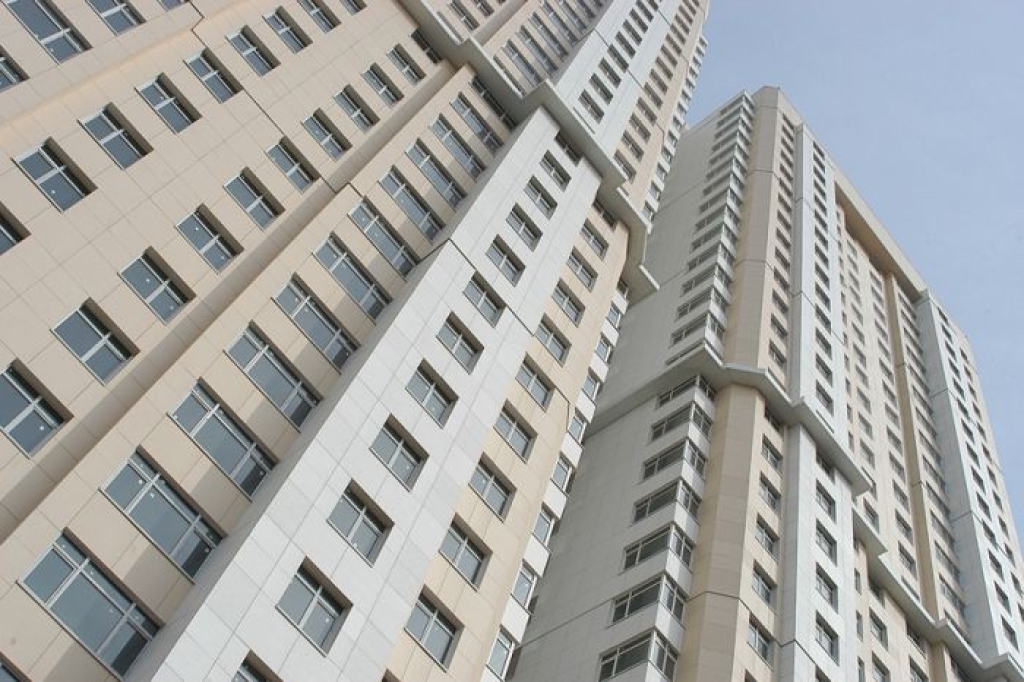 ГОРОДСКАЯ КОМИССИЯ 
по осуществлению общественного контроля за реализацией Программы капитального ремонта  общего имущества многоквартирных домов
Префектура  и управы районов ЮЗАО
ФОНД КАПИТАЛЬНОГО РЕМОНТА

Территориальное управление ФКР
 по ЮЗАО
Окружная рабочая группа по ЮЗАО
Аппараты муниципальных округов ЮЗАО
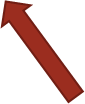 Средства массовой информации 
ЮЗАО и Москвы
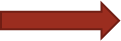 Контрольно-надзорные органы
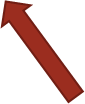 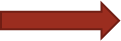 Общественные объединения
Депутаты Муниципальных  образований по ЮЗАО города Москвы
Новые формы работы Привлечение студентов профильного вуза к общественному контролю МКД
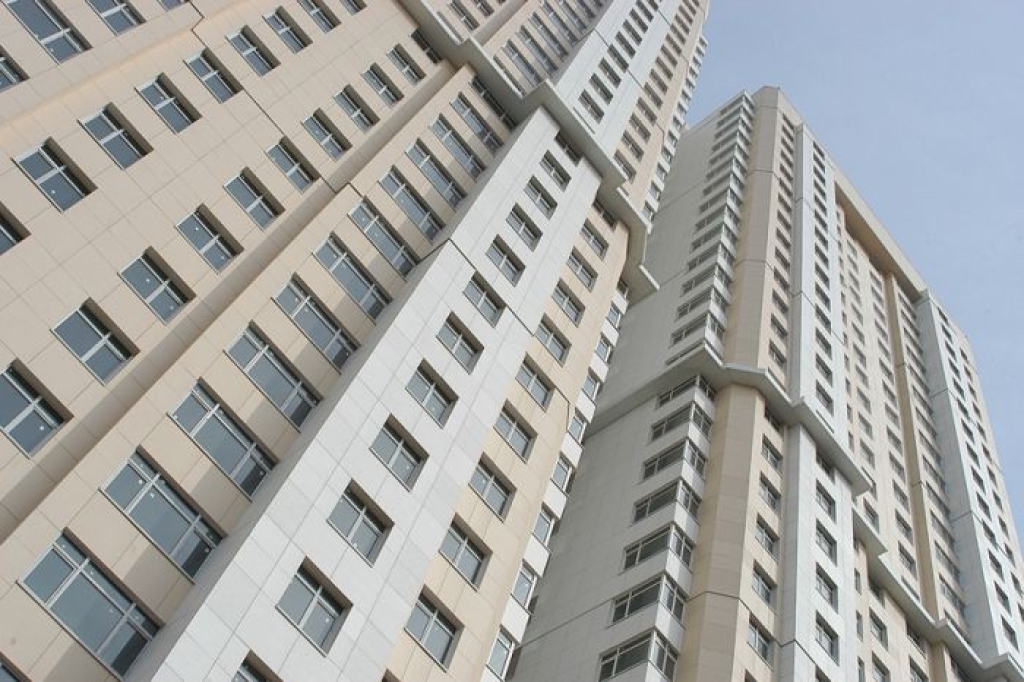 В декабре 2019 года члены ОРГ по ЮЗАО совместно со студентами        АНО ВО МИТУ-МАСИ  провели выездные проверки на МКД, по которым собственниками помещений  отмечены нарушения в ходе капитального ремонта общего имущества:

Академический – ул. Ивана Бабушкина, д.11/2
Котловка – Нагорный бульвар, д.6 ;
Черемушки – ул.Херсонская, д.33.
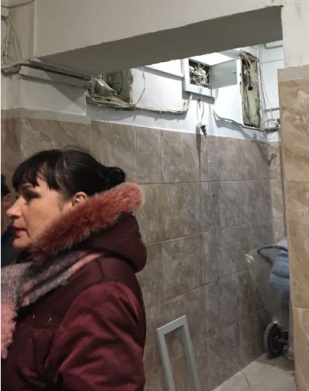 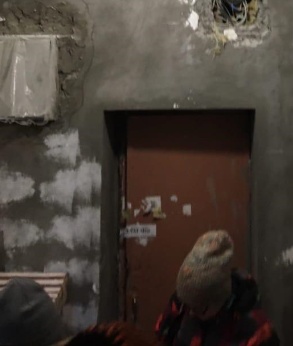 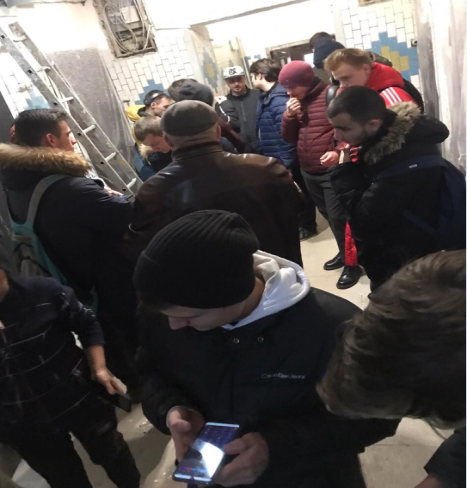 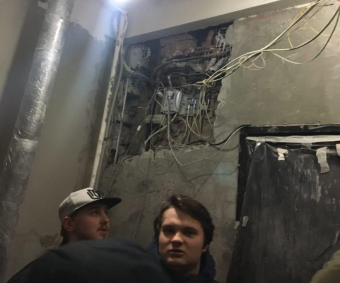 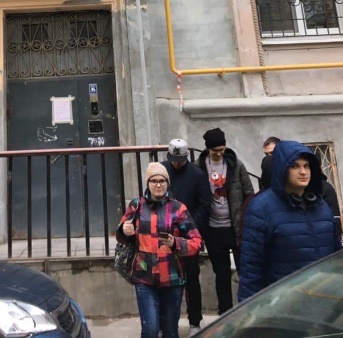 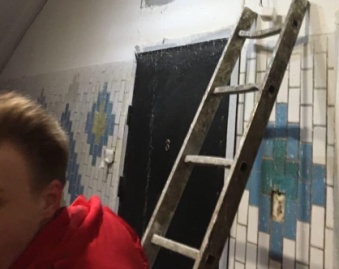 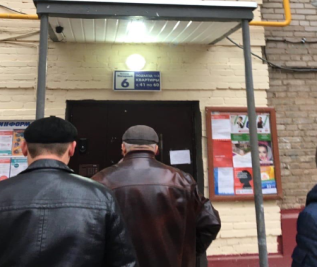 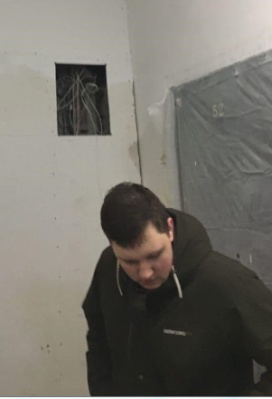 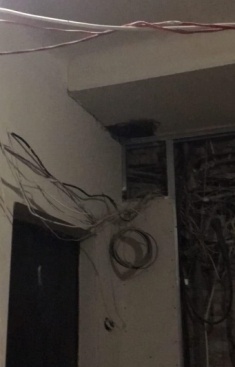 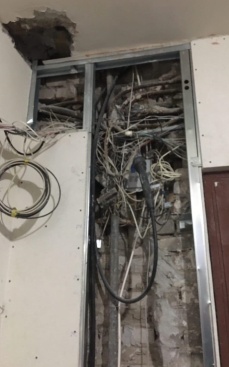 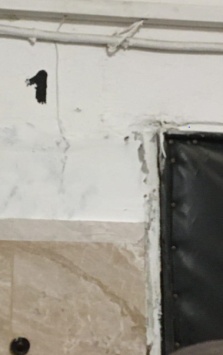 Будущие специалисты в сфере строительства и эксплуатации зданий получили хорошие практические навыки
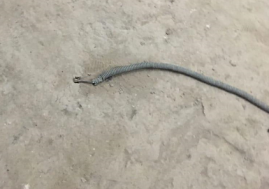 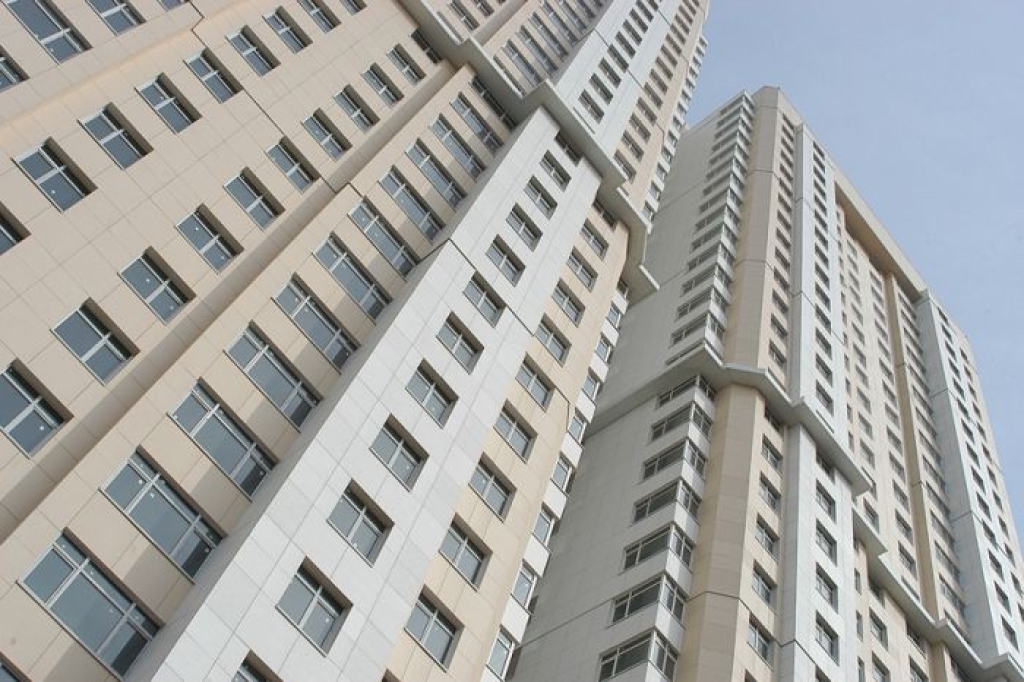 ФОРМЫ ВЗАИМОДЕЙСТВИЯ Окружной Рабочей Группы по ЮЗАО
Проведение совместных выездных проверок  объектов капитального ремонта  - с Городской комиссией, ТУ ФКР, депутатами МС, ОНФ, Ассоциацией ЖКХ контроль города Москвы

 Разработка  проектов документов по поручениям Городской комиссии

 Участие в выездных проверках с экспертами Городской комиссии

 Участие в работе Согласительной комиссии Окружной рабочей группы по ЮЗАО представителей  различных структур при рассмотрении сложных ситуаций по результатам общественного контроля – проведено 4 Согласительных комиссий в 2019 г. 
    Решение системных проблемных ситуаций при проведении капитального ремонта (тематические совещания в ТУ ФКР, УР, МО, Префектуре ЮЗАО).

     Размещение информации для собственников помещений МКД на сайте ОРГ  по ЮЗАО , сайте Префектуры ЮЗАО, в социальных сетях .

 Участие в форумах, конференциях, круглых столах по вопросам капитального ремонта
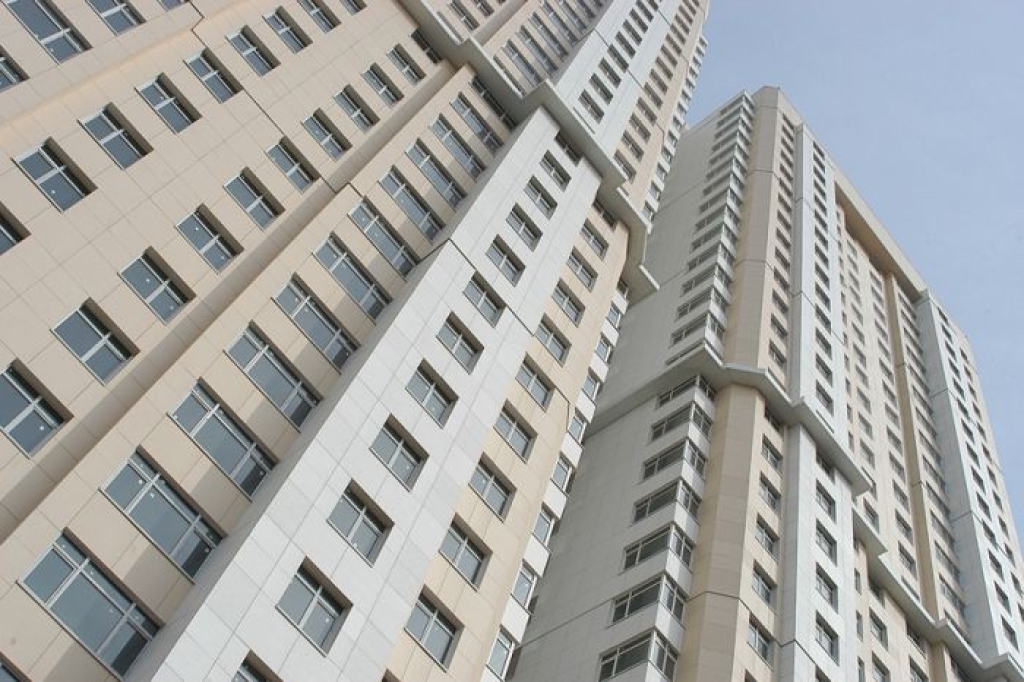 Фотоотчет
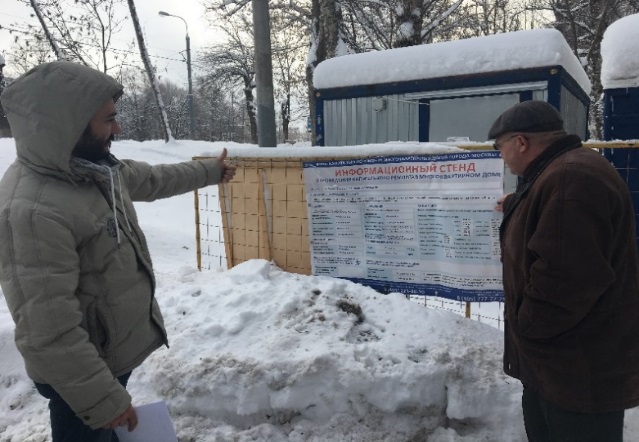 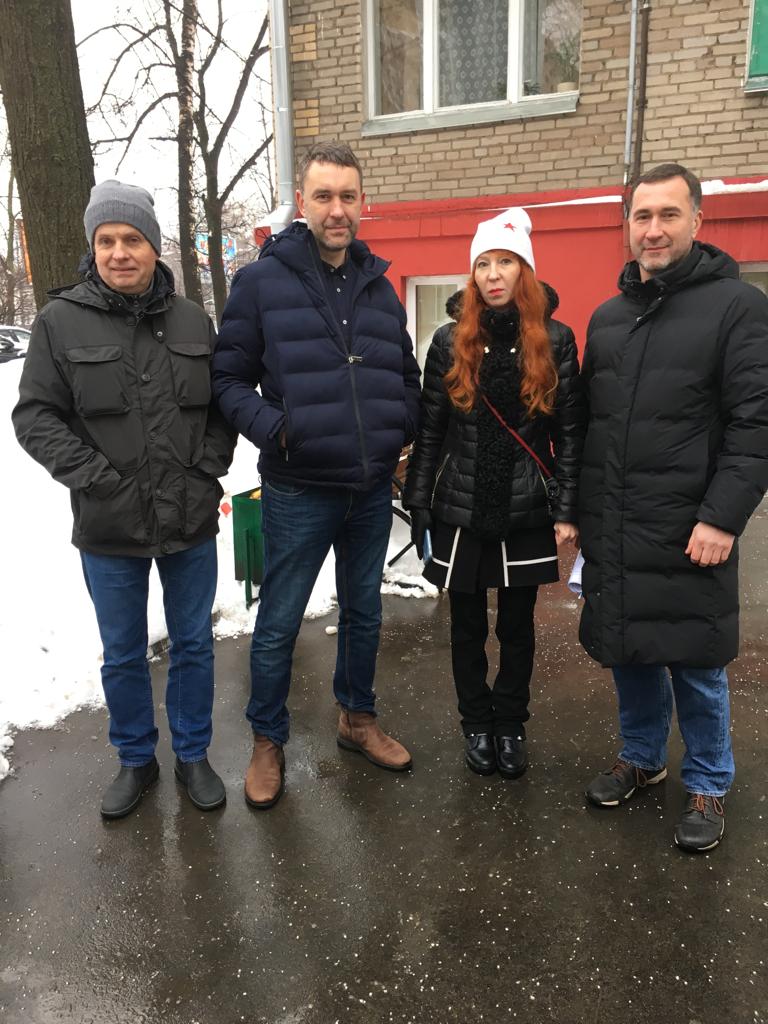 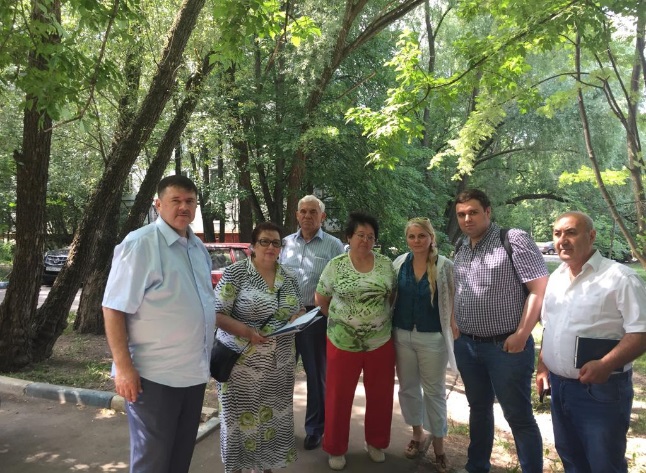 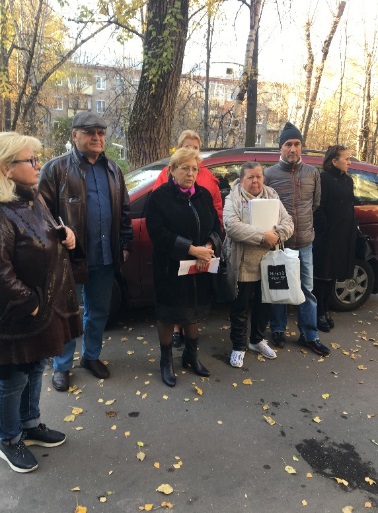 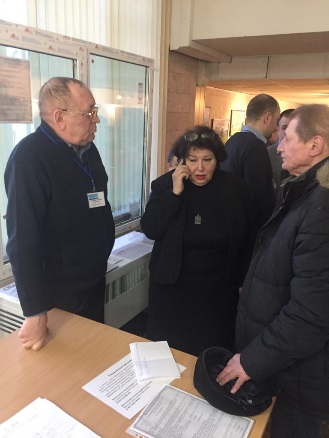 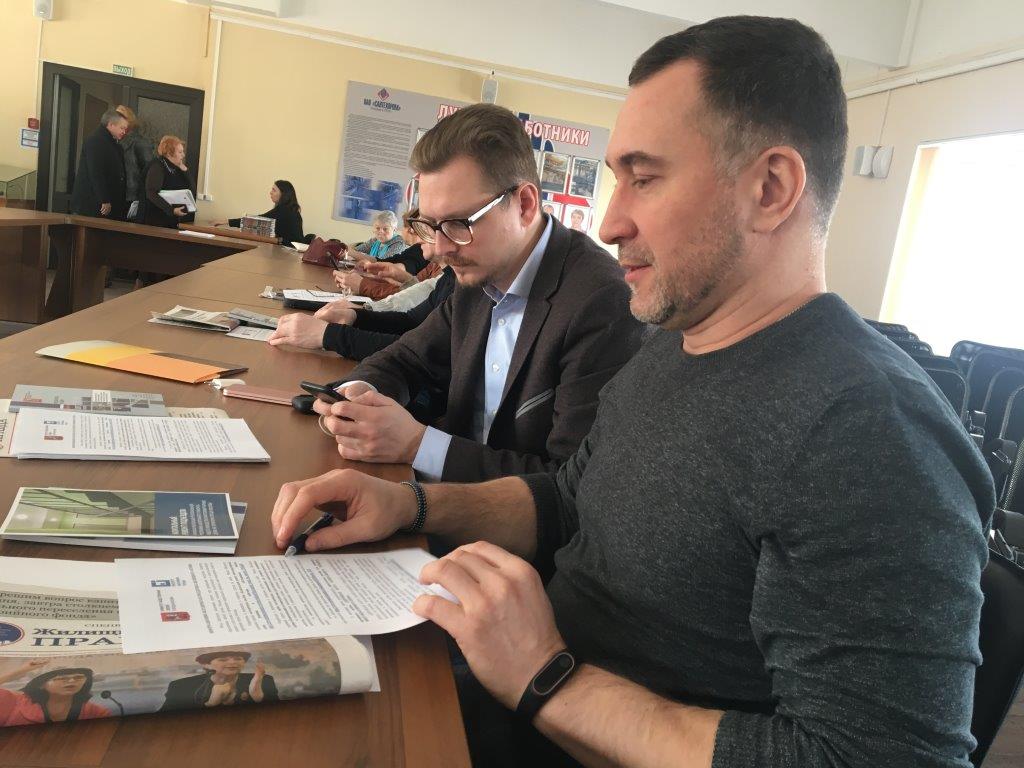 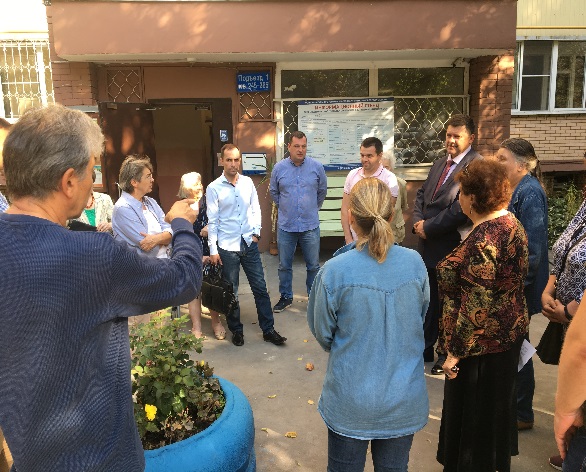 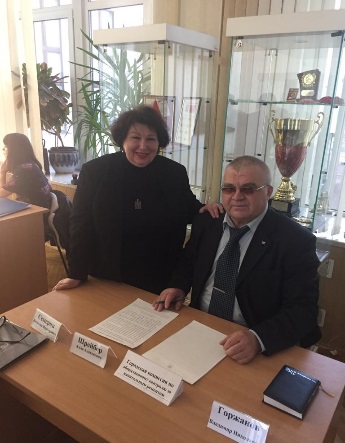 17
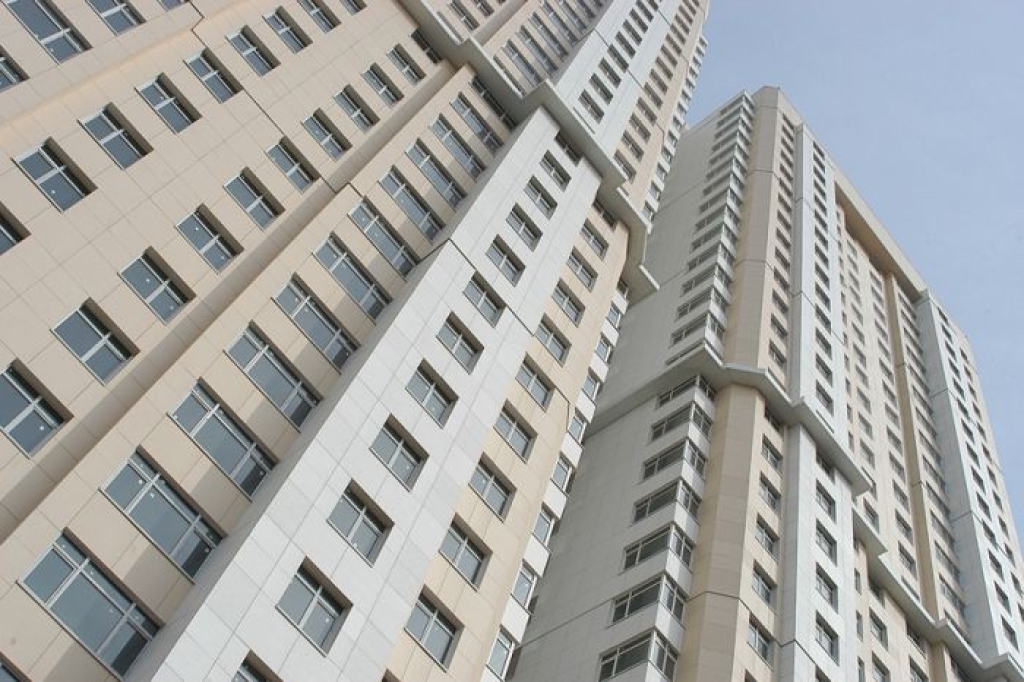 ПРЕДЛОЖЕНИЯпо совершенствованию системы общественного контроля
Разработать механизм повышения заинтересованности и ответственности заказчиков (ТУ ФКР),  органов местного самоуправления (муниципалитетов)  наряду с Городской комиссией по осуществлению общественного контроля за конечный результат – качественный ремонт МКД.
 Запретить открытие объектов капитального ремонта без участия ответственного за КР от МКД и проведение любых работ на МКД  без ПСД, прошедшей экспертизу (включая предварительные обследования МКД)Обеспечить предоставление ПСД ответственному за КР от МКД.
 Обязать подрядные организации заключать Соглашения о взаимодействии с управляющими компаниями, ТСЖ (ЖСК, Советом МКД) по вопросам  организации и проведения капитального ремонта МКД.
 Обязать подрядные организации проводить согласование графиков проведения работ с уполномоченными МКД  за  капитальный ремонт  и  учитывать возможность совмещения работ на объектах, что позволит уменьшить недопуски в квартиры.
  Усилить контроль со стороны ФКР за профпригодностью рабочих и ИТР, привлекаемых по договору подряда  к работам на объектах КР (образование, наличие разрешений, удостоверений и др.). 
 Разработать механизм повышения ответственности привлекаемых Страховых компаний за обеспечение выплат при наступлении страховых случаях при осуществлении  работ по капитальному ремонту.